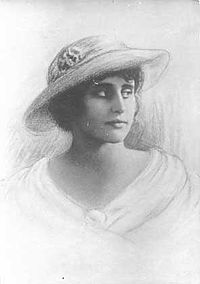 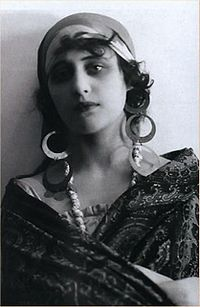 Віра  холодна
біографія
Ві́ра Васи́лівна Холо́дна (дівоче прізвище — Левченко)
Народилась 9 серпня 1893 в Полтаві 
в родині вчителя-словесника міської гімназії Левченка Василя Андрійовича, де були ще дві молодші дочки.
У 1895 році родина перебралася в Москву, де помер батько.
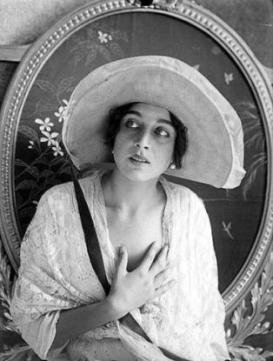 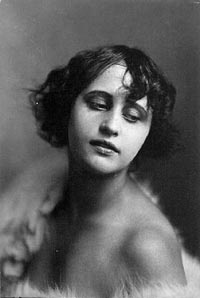 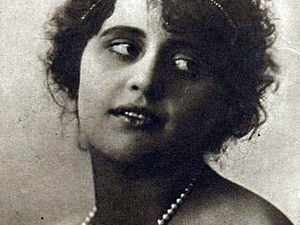 Українська кіноакторка. Знімалася у фільмах під режисурою Є. Бауера, П. Чардиніна й ін. на світанку епохи німого кінематографа.

Уславилася в фільмах: «Пісня тріумфуючого кохання» (1915), «Міражі» (1915), «Життя за життя» (1916), «Забудь про камін…» (1917) та багатьох ін.
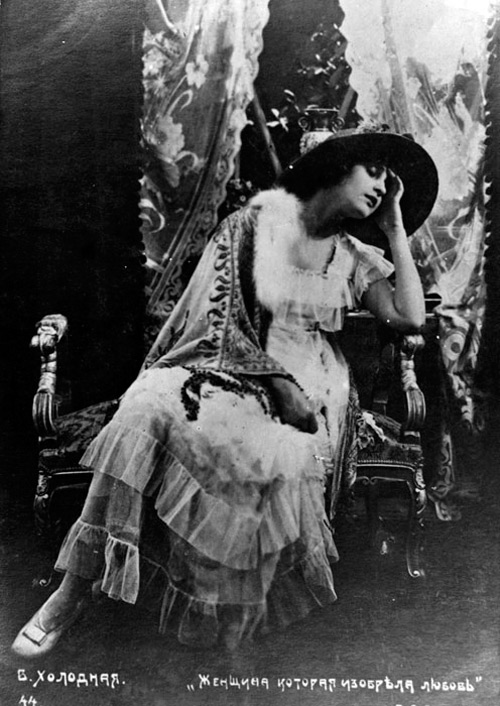 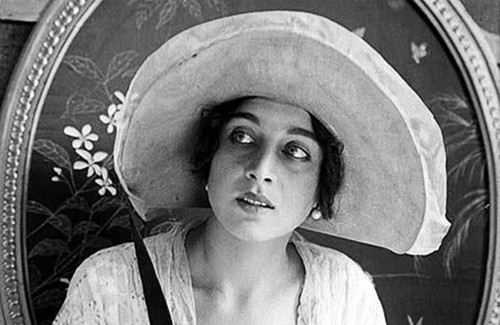 Акторська діяльність
Артистичну кар'єру почала в аматорській театральній студії
З 1914 року знімалася в кіно, перша (епізодична) роль — в екранізації роману Льва Толстого «Анна Кареніна» режисера Володимира Гардіна.
За 4 роки знялася в більш ніж 50 фільмах Є. Бауера, В. Гардіна, П. Чардиніна, В. Висковського, Ч. Сабінського
У кінематографі цієї доби переважали сентиментальні драми, кінорозповіді про нещасне кохання. 

Існував навіть відповідний термін, жанр цих мелодрам — «драма жіночої душі». 

Виникає і новий тип красуні — молода, тендітна особа з сумними очима, здатна на сильні почуття, але нещасна в коханні і житті. Зовнішнім параметрам цього стереотипу, який пестив і підтримував німий кінематограф, і відповідала зовнішність Віри Холодної. 

Її героїні викликали хвилю співчуття, що обумовило її надзвичайну популярність як кіноактриси.
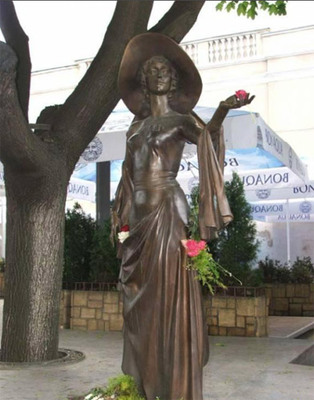 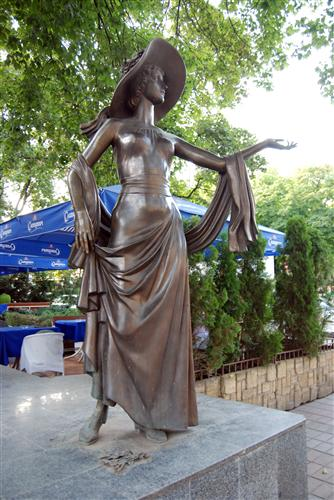 Увічнення пам'яті
Режисер Вадим Цаліков створив документальну кінострічку «Прощальна краса», присвячену кіноактрисі.

За мотивами життя і кінокар'єри Віри Холодної у 1976 році створено художній фільм «Раба кохання» (режисер Микита Міхалков). Головну роль виконала актриса Олена Соловій (емігрувала у США).

У 2003 році біля будинку в Одесі, де жила і померла кіноакторка, встановлено пам'ятник.

У 2010 році в Одесі було проведено фестиваль німого кіно та сучасної музики «Німі ночі», один із сетів якого був присвячений Вірі Холодній.
Презентацію підготувала
Вельгун Марина